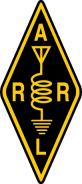 Training Volunteers
The ARRL
Introduction to Emergency Communication Course
EC-001 (2011)
Session Two
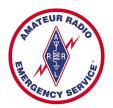 [Speaker Notes: Make sure you have modified the Name and Date.

Display this screen as students are arriving for class.]
Reminder
Complete two DHS/FEMA Courses
IS-100.b Introduction to ICS
IS-700 National Incident Management System
Http://training.fema.gov/IS/NIMS.asp
[Speaker Notes: ARRL conditions!

The two ICS courses must be complete before taking the final exam.]
Session Two Topic
Session 1 – Topics 1, 2, 3, 4, 5a, 5b
Session 2 – Topics 6, 7a, 7b, 7c, 7d, 8, 9, 10
Session 3 – Topics 11, 12, 13, 14, 15
Session 4 – Topics 16, 17, 18, 19, 20
Session 5 – Topics 21, 22, 23, 24, 25, 26, 27
Session 6 – Topics 28, 29, Summary, Final Exam
[Speaker Notes: The course requires a total of 18 hours. 

If a student misses one class they can take a practice quiz for each lesson missed.

A student missing two sessions will be asked to take the course again.

A student missing the last session must wait for the next class and attend the final session for taking the exam again.

An exception would be two Field Examiners agreeing to give the exam at a mutually scheduled time.]
Topic 9 – The Net Control Station (NCS) Operator Practices
Before Opening a Net
All stations heard from this location?

Is there minimal disruption in this location?

Is this the best antenna?

Is there battery backup?

Headset – with noise canceling microphone
Before Opening a Net (cont)
Office supplies to last the shift

Familiar with VHF/UHF repeater(s)

Liaisons and loggers

Backup NCS

Relief operator
This is W1HQ calling the Elmer Fudd County Emergency Net. This is a directed net, and all stations must call Net Control only. This net is handling only Emergency and Priority Traffic at this time. Only ARES stations assigned to this net should participate. Once checked in, please check out with Net Control before leaving the frequency. Stations with emergency traffic may check in now, or break the net at any time.
Open/Close a Net
Scheduled Nets
Training
Emergency Nets
When Needed
It is best to use a script to open or close the net
Message Precedence
Emergency

Priority

Health & Welfare

Routine
The primary job of the NCS operator is to ensure that the messages with the highest precedence are sent first!
Asking for Check-Ins
Immediately after the opening script and periodically
State often what type messages are being handled
Check-ins with traffic first by priority
Ask for check-ins at least every 15 minutes
Verify check-ins by repeating the callsign
Reduces time required for checkins
Studies show that “This is” and unkeying before sending callsign just waste time.
When in doubt - Follow local procedures
Time Tested Techniques
Listen Carefully
Check-ins – acknowledge- fills
Pair up traffic on a different frequency
Explain your style if necessary
Be concise
Frequent breaks
Tone of voice
ID often (FCC)
[Speaker Notes: It is not possible to be in command of all aspects of an emergency response, and still run a net effectively, since both jobs require 100% of your attention]
Net Disciplines
Trained net members will:
Report as soon as assigned
Ask permission to call another station
Answer promptly when called
Use tactical callsigns
ID (FCC) at the end of each exchange
Follow protocol
Remember these are volunteers!
Microphone Technique
Articulate – don’t slur
Slow down – stop the rapid fire
Select the best microphone
Noise-canceling
Unidirectional
Omnidirectional
Hisses and pops
More Hints for Successful Operation
Use only plain English and standard prowords
Short transmissions
Scheduled nets should start on time
Be friendly
Ask for assistance
Mistakes will be made
Transmit only facts
Use standard ITU phonetics
Summary
Any questions before the quiz?
Time  for  a Quiz
Take 30 Seconds adjust your workspace
30
Seconds
20
Seconds
10
Seconds
9
Seconds
8
Seconds
7
Seconds
6
Seconds
5
Seconds
4
Seconds
3
Seconds
2
Seconds
1
Seconds
Let's get started!
Topic 9 Question
Which of the following statements is true?
The NCS should ask for check-ins immediately before reading the opening script
The NCS should ask for check-ins just before reading the closing script
The NCS should ask for check-ins immediately after reading the opening script and periodically thereafter
The NCS should ask for check-ins every ten minutes during the operation of the net
Topic 9 Question
In which order should messages be handled during an emergency?
Priority, Emergency, Health & Welfare, Routine
Emergency, Priority, Health & Welfare, Routine
Emergency, Health & Welfare, Priority, Routine
Health & Welfare, Emergency, Routine, Priority
Topic 9 Question
Which of the following should the NCS operator not expect of trained net members?
To ask the NCS operator for permission to call another station
To answer promptly when called by the NCS operator
To follow established net protocols
To rely exclusively on FCC call signs during net operations
Topic 9 Question
Which if the following are appropriate to use in an emergency phone net?
Plain English and 10-Codes
Plain English and Prowords
Q-Signals and Prowords
Q-Signals and 10-Codes
Topic 9 Question
Which is the best way to enlist the cooperation of the net?
Immediately criticize net operators who make a mistake so that other operators will learn from the error
Issue an order demanding the cooperation of all net operators
Explain what you are doing in a calm and straightforward manner
Immediately expel operators from the net who do not follow net protocol
Any Questions Before Starting Topic 10?